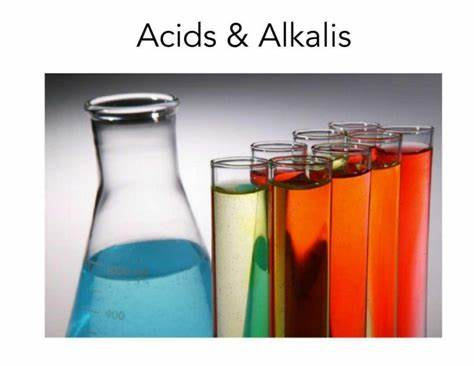 Investigating acids and alkali
Lesson 8.3
Objectives
Keywords
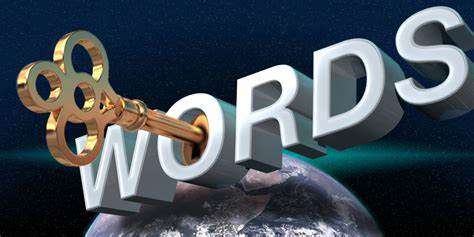 remedy
variable
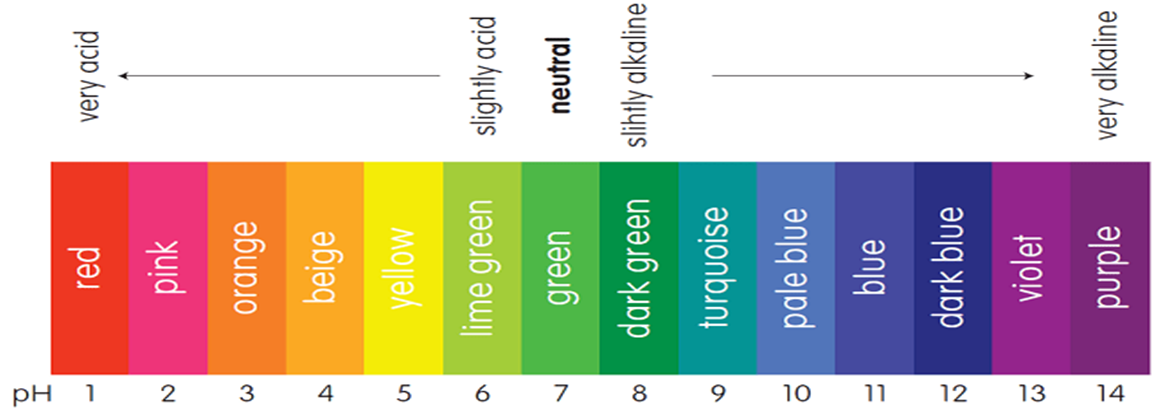 Safety measures when handling acids
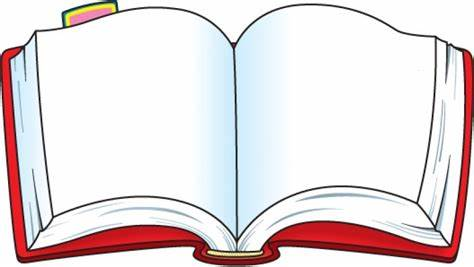 LB PG
277
Asking questions
How much lime should be added to an acid lake to neutralise it?
Which is the best indigestion remedy (treatment for an illness or injury)?
How much toothpaste is needed to neutralise the acid in your mouth?
How could you decide which indigestion remedy?
What information do u have?
Is it based on facts or opinions?
It is not a precise question
Which is the best indigestion remedy?
Scientists want evidence that is based on facts, not opinion.
Why this question is not precise?
What does best mean?
does best means the most pleasant tasting, the cheapest, the most effective or the most cost-effective?
Scientists need to write their questions in a way they can test.
They need to have a factual answer not an opinion.
Asking Questions
Asking Questions:
Asking the right question
Which is the best indigestion remedy?
Which indigestion powder neutralizes the acid, using the least amount of powder?
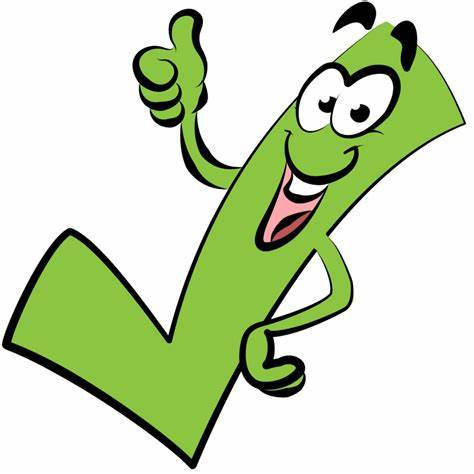 Planning an investigation
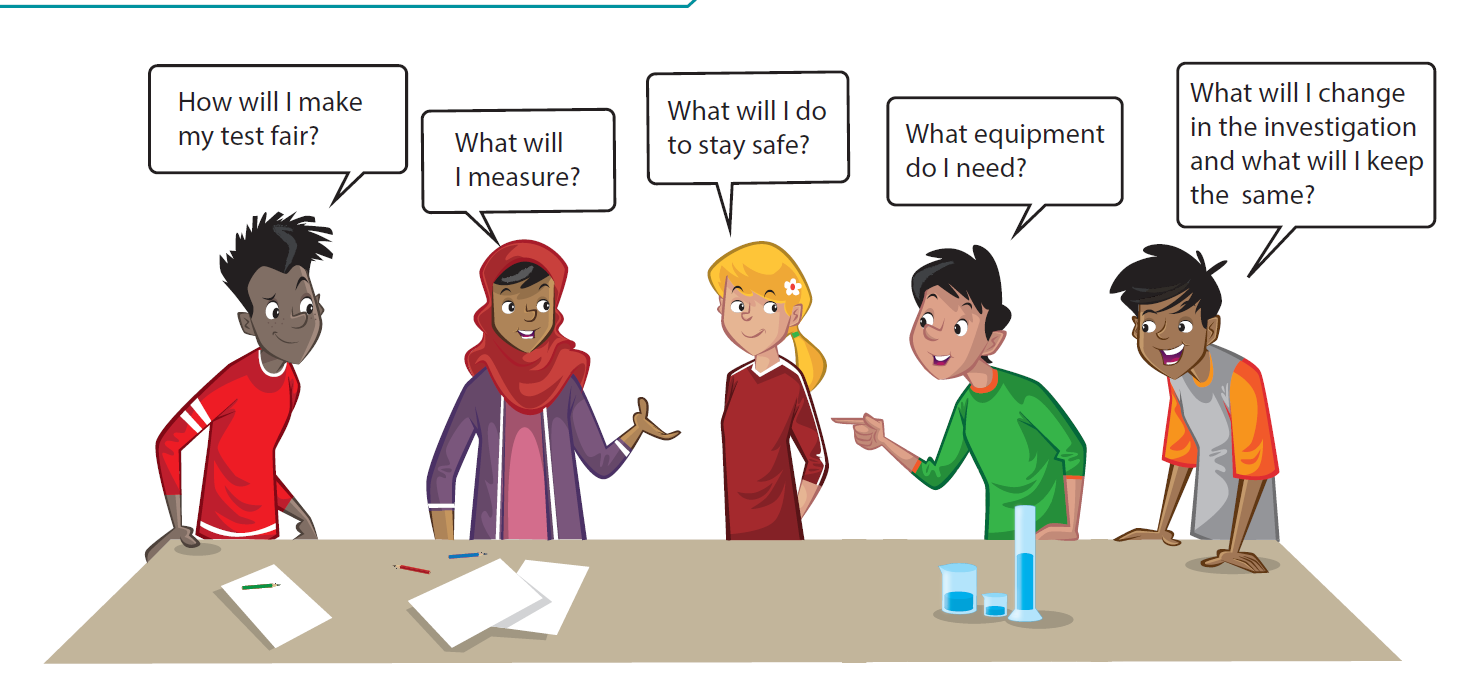 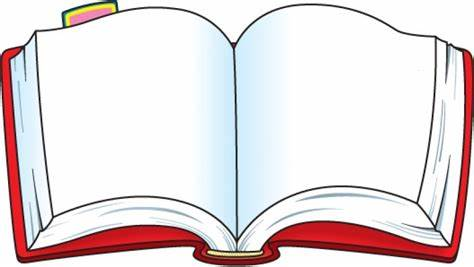 LB PG 278
Planning an investigation
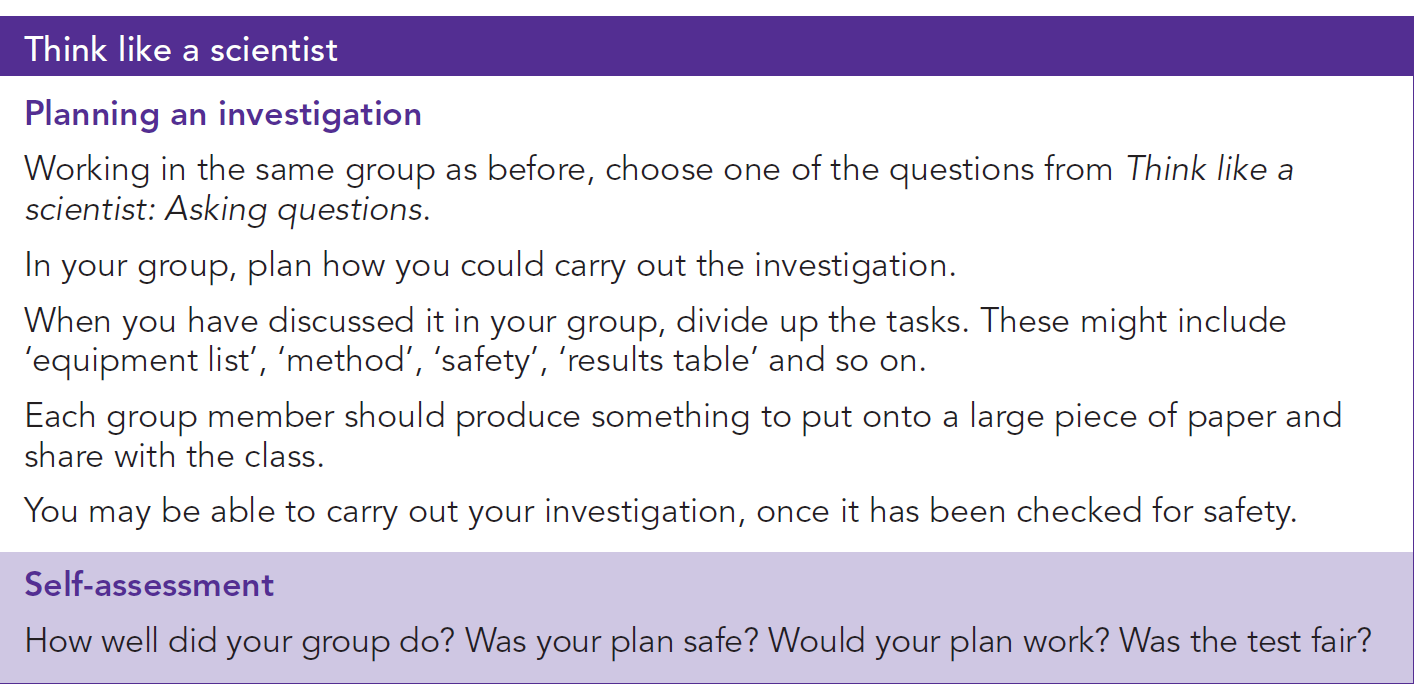 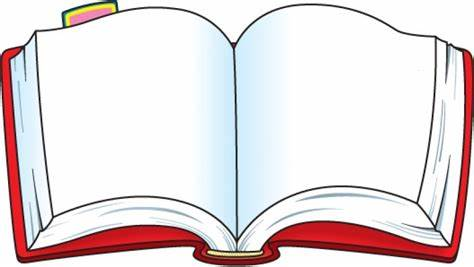 LB PG
279
Which powder is best at neutralizing acid
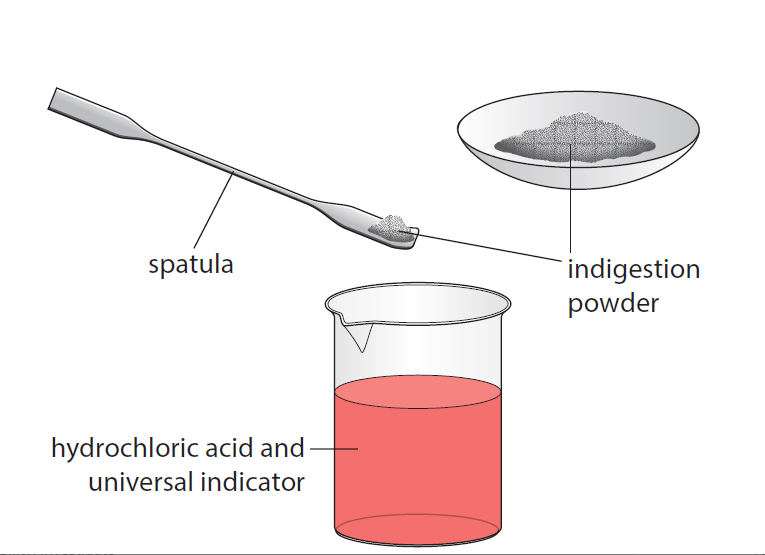 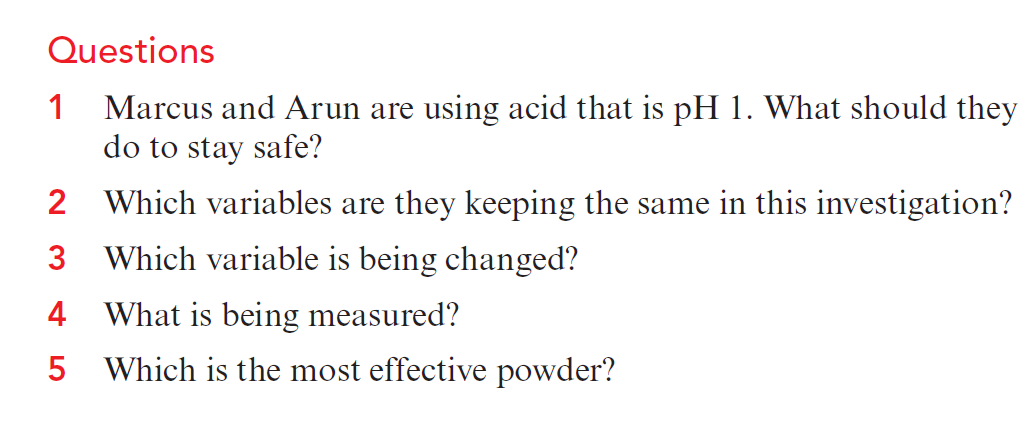 Marcus and Arun are using acid that is pH 1. What should they do to stay safe?
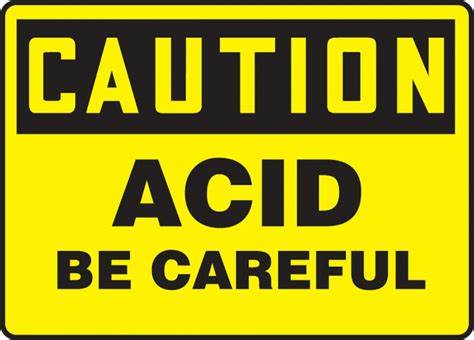 They should wear safety glasses and take care when handling strong acids. If they spill the acid they should dilute it with water and if they get it on their skin, they should wash it off at once and seek medical help.
Which variables are they keeping the same in this investigation?
volume of acid; type and strength of acid;
volume of universal indicator, and volume of
powder added with each spatula.
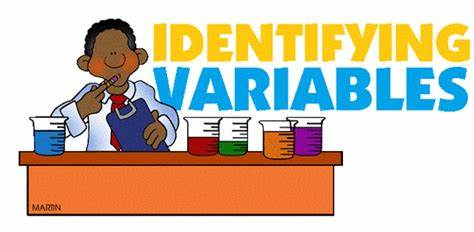 3. Which variable is being changed?
They are changing the powder they are testing.
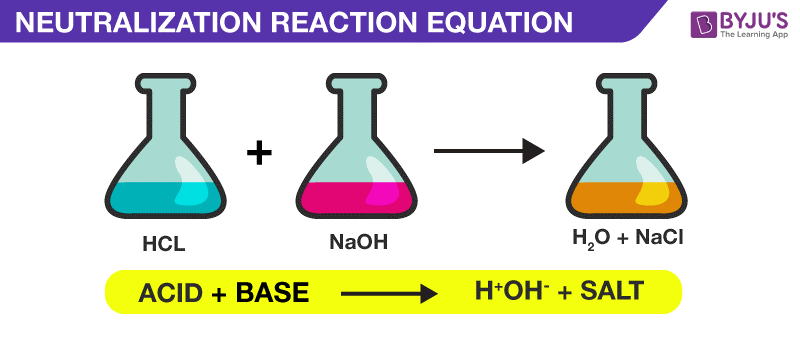 What is being measured?
They are measuring the number of spatulas of powder they use to neutralise the acid.
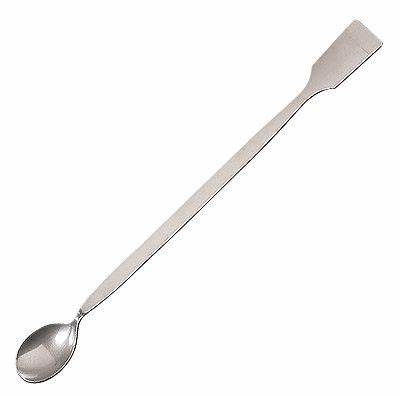 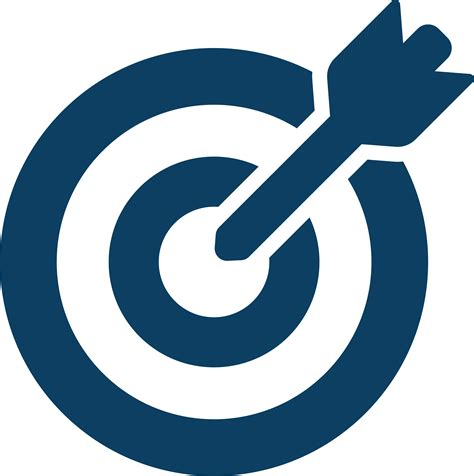 Which is the most effective powder?6. Which is the least effective powder?
The most effective powder is powder B.
The least effective powder is powder C.
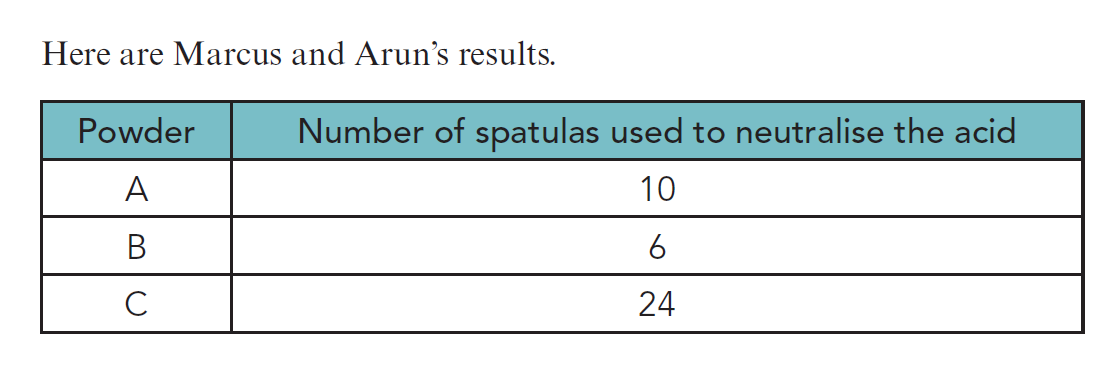 7. Do you think there is enough evidence to be certain of your answers to questions 5 and 6?
There could be mistakes as there is only one set of results.
To make sure your results are reliable:
By repeating the test.
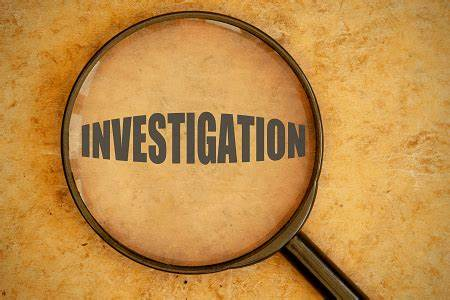 Marcus and Arun repeat their investigation twice more. The table shows all their results.
8. Now which powder do you think is the most effective?
Powder A
9. Which result looks ‘wrong’? And why?
The first result for powder B looks ‘wrong’.

They may have miscounted the number of spatulas, or heaped them up so that they were adding more each time. They may have measured the volume of acid incorrectly.
11- What should they have done about it?
They should have ignored the ‘wrong’ result and repeated the experiment
12- Should they have included the ‘wrong’ result when working out the mean?
No, they should not have included it; they should have ignored it when they calculated the mean.